Обучение старшего поколения основам работы на компьютере и в Интернете
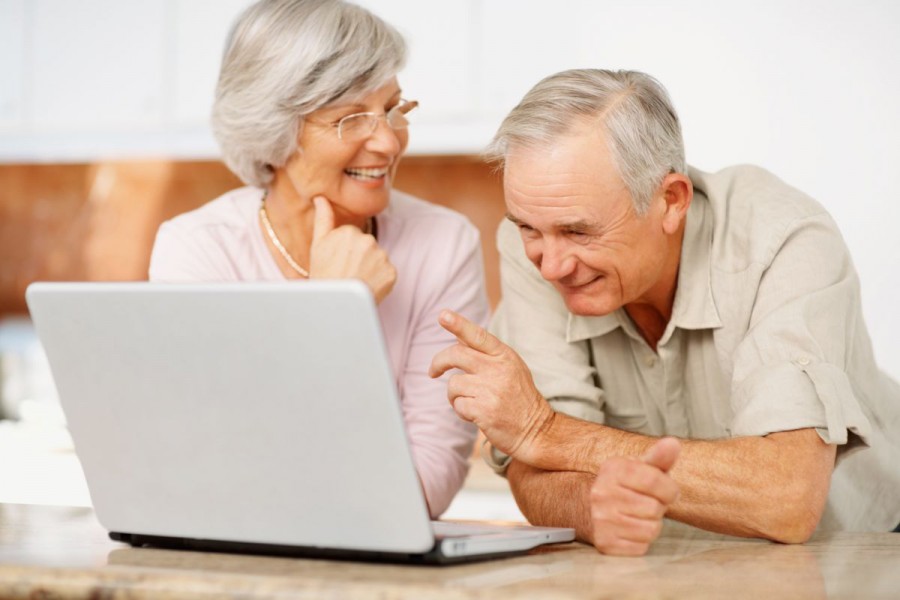 Презентацию подготовили учащиеся 
10 класса ГБОУ гимназии № 1 
г. Новокуйбышевска Самарской обл.
В век информационных технологий компьютер и Интернет стали частью нашей жизни. Мы, молодое поколение легко используем современные гаджеты, общаемся в Интернете и не мыслим без всего этого своей жизни.
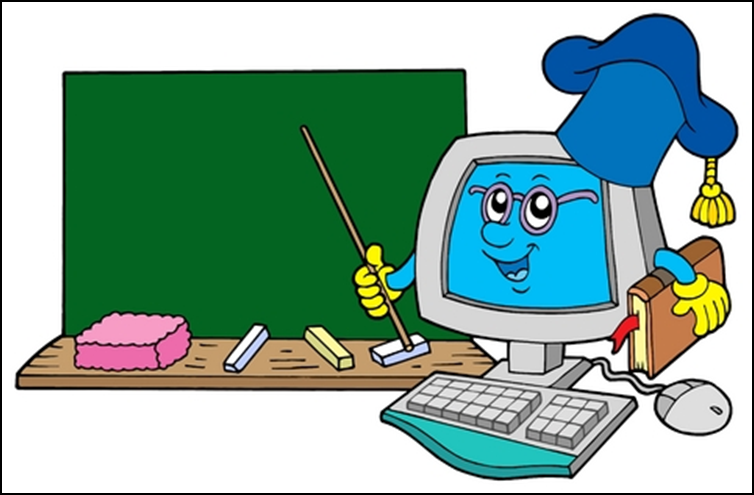 Старшее поколение - наши родители, бабушки, дедушки, учителя, теряются в огромном потоке информации и современной техники.
Наша задача состоит в том, чтобы помочь им научиться использовать современные компьютерные технологии в работе и повседневной жизни.
Наша команда решила помочь нашим учителям освоить информационные технологии:
Мы помогаем освоению новых технологий
Как легко пользоваться интернетом.
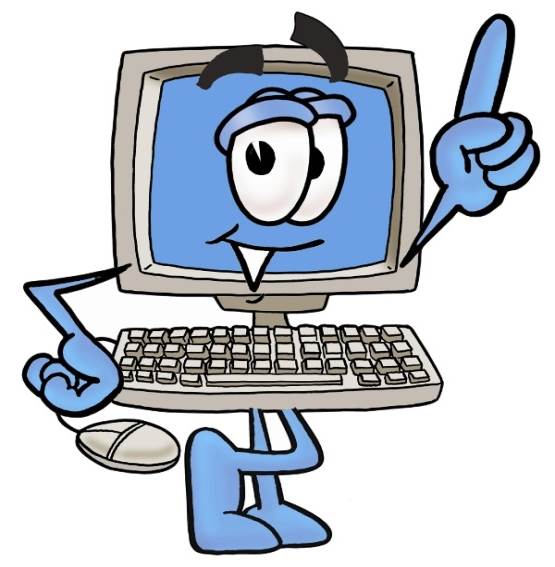 Как отправлять электронные письма
Как общаться в Интернете
Как создать документ на компьютере
Как оформить презентацию
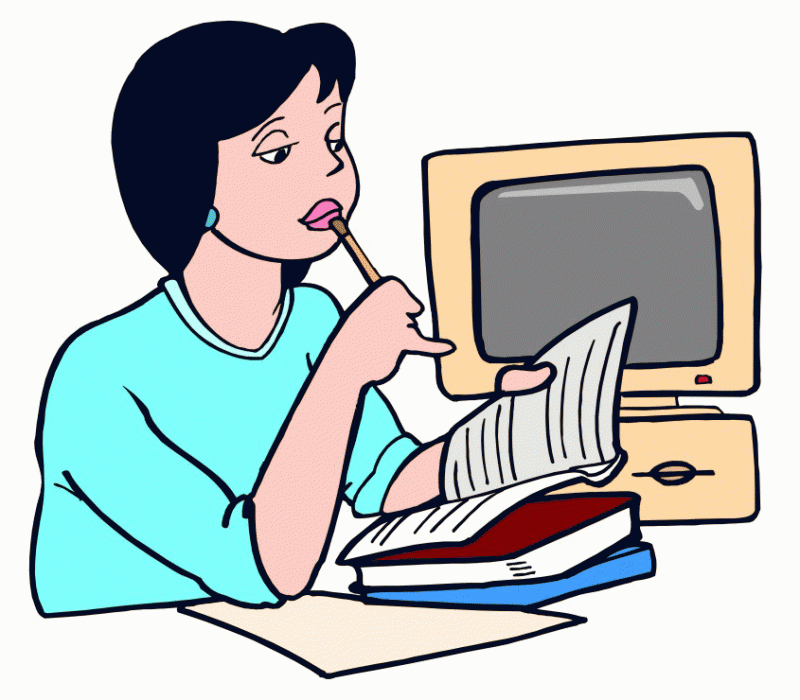 В нашей гимназии преподают опытные учителя. Они стараются идти в ногу со временем, используют новые технологии и не всегда это дается им легко.
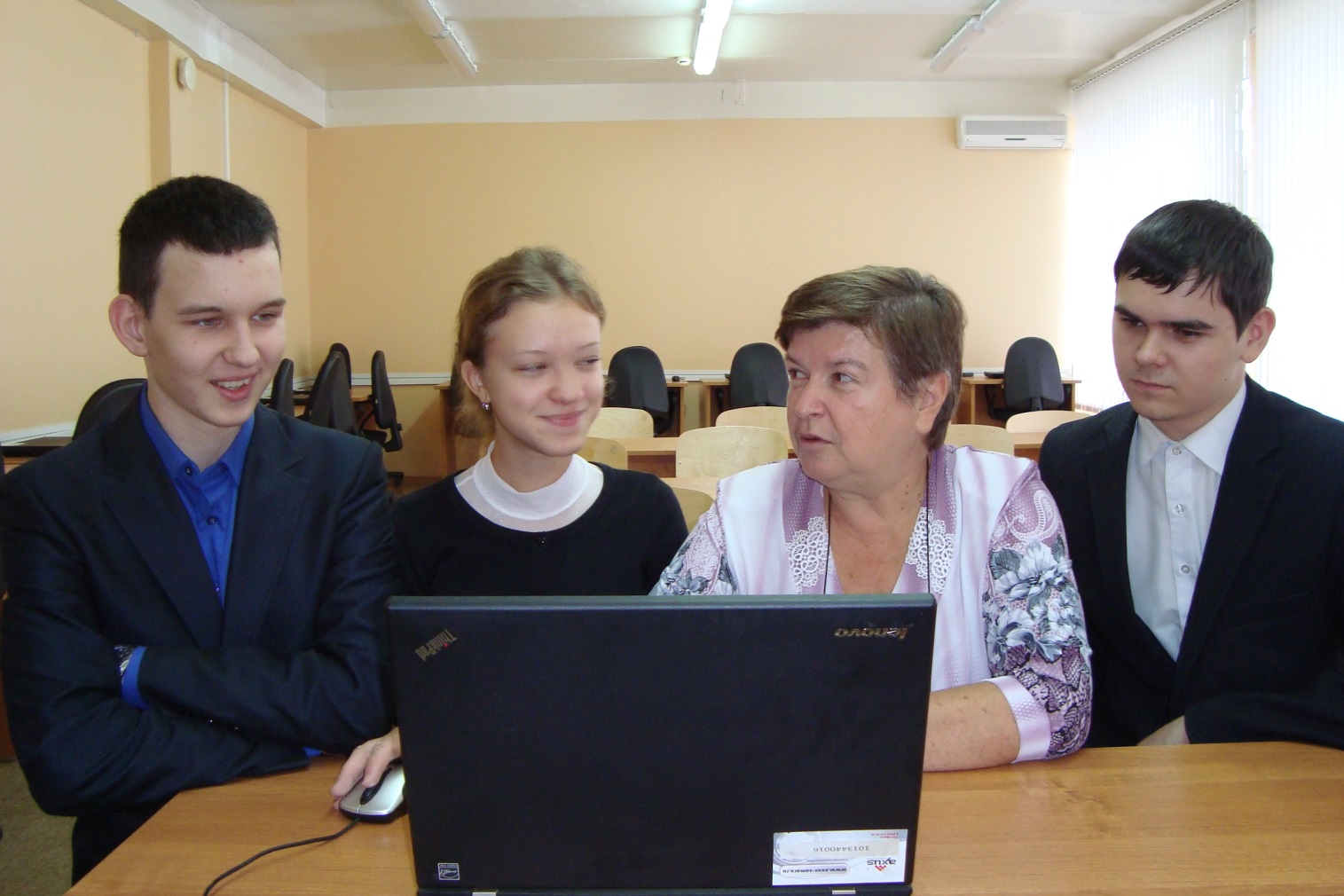 Мы всегда рады помочь нашим учителям подготовить презентацию, найти информацию в Интернете, создать интерактивный тест.
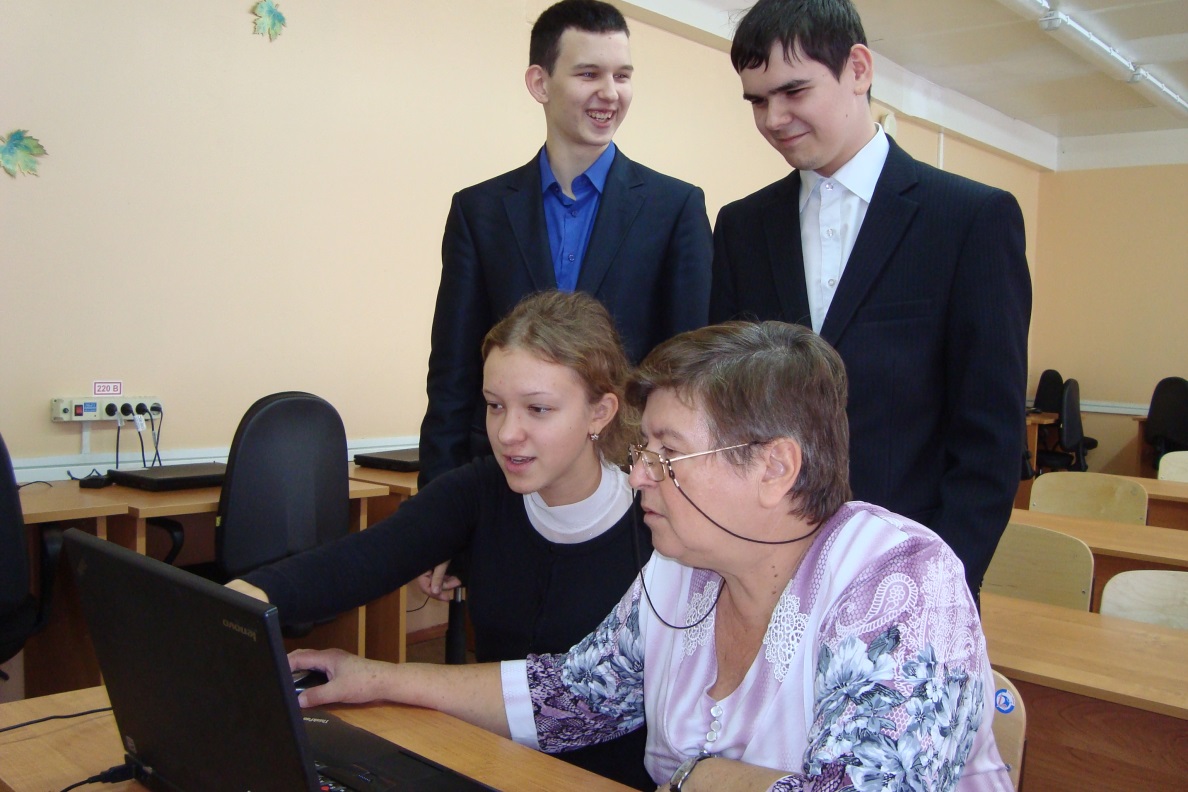 Наталья Алексеевна - наш учитель математики и любимый классный руководитель. 
Нам повезло учиться у такого опытного преподавателя.
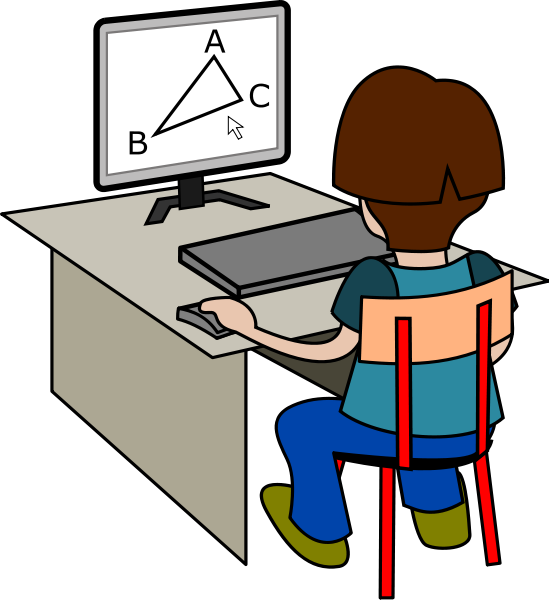 Наталья Алексеевна не стесняется обращаться к нам за помощью и использует в работе  онлайн-тесты, ресурсы Интернет, дистанционные технологии и т.д.
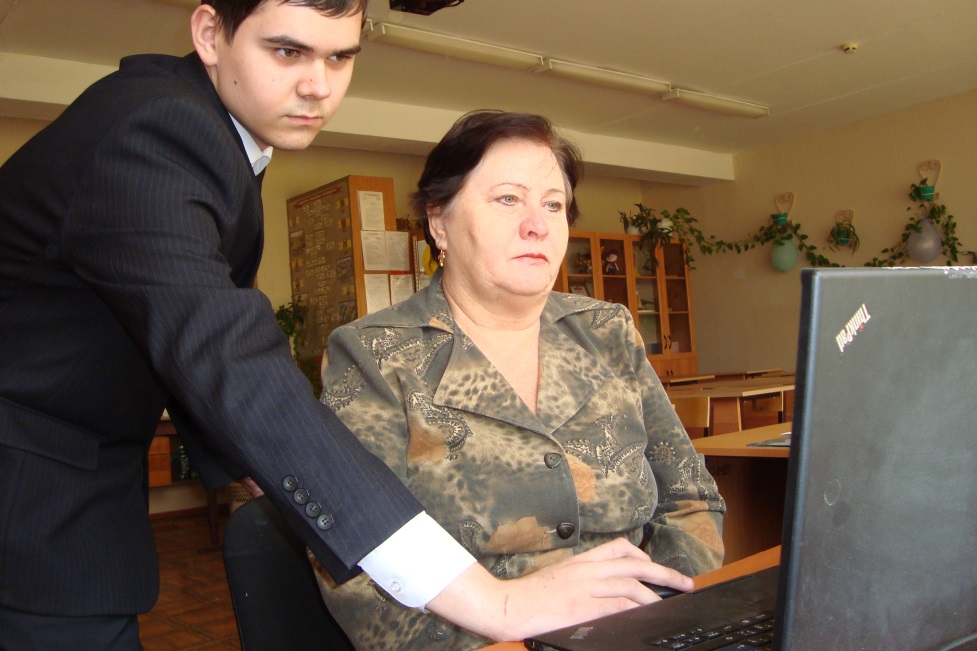 На уроках истории всегда очень интересно. Татьяна Афанасьевна увлекательно рассказывает о прошлом!
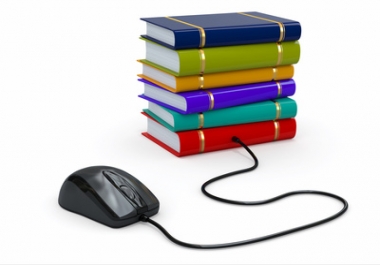 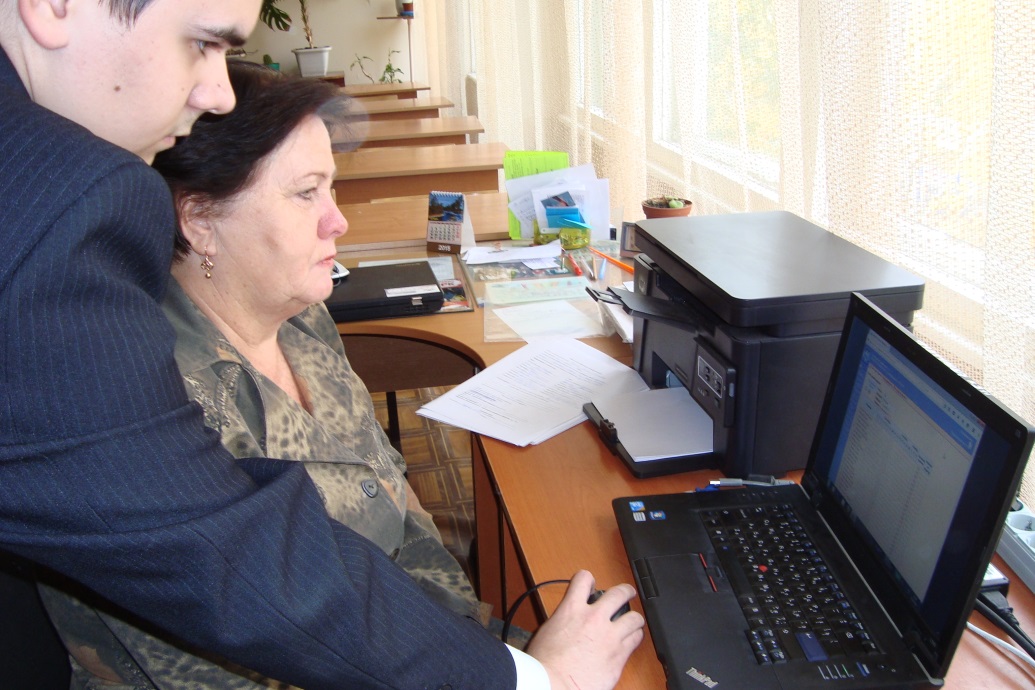 Но мы стараемся доказать ей, что будущее за информационными технологиями. Поэтому помогаем пользоваться электронным журналом – выставлять оценки, заполнять домашнее задание. 
Это очень удобно!
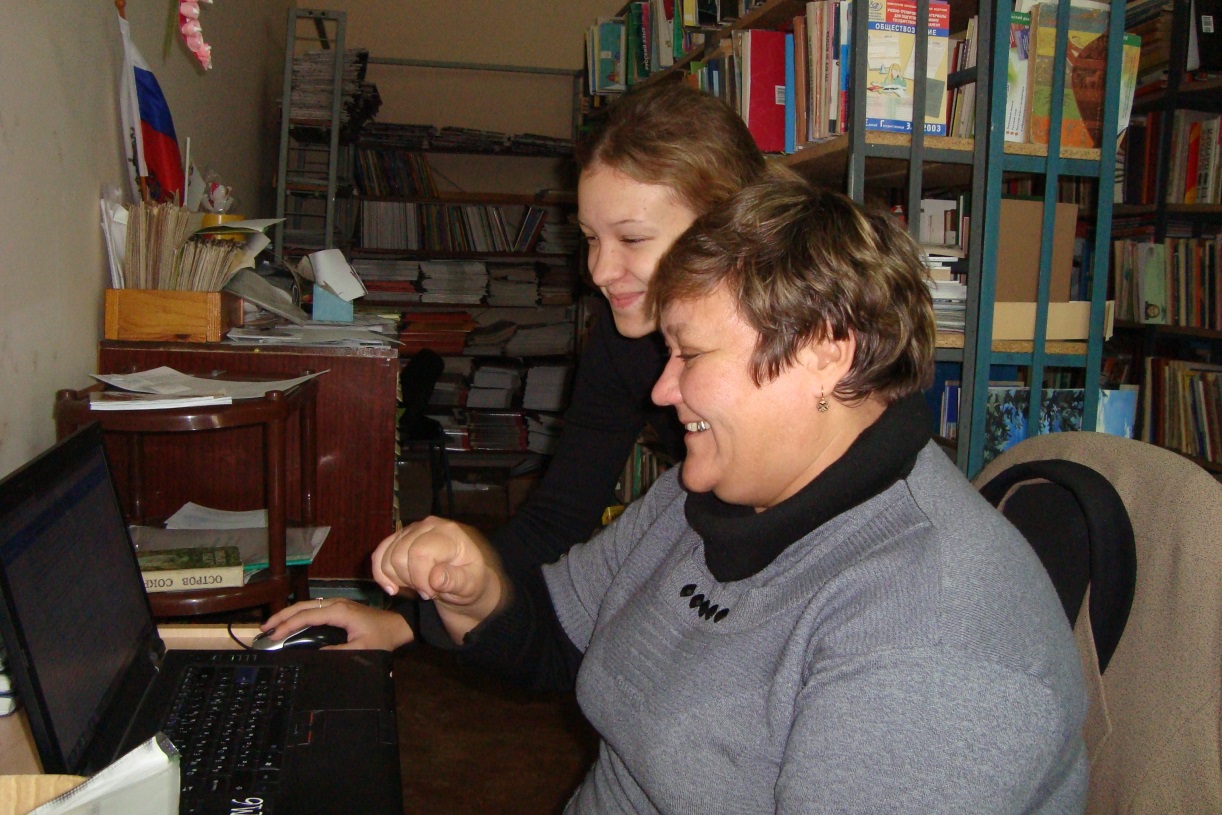 Наш библиотекарь очень увлечена своим делом. Елена Вячеславовна учит нас любить книги, а мы помогаем ей осваивать компьютерные премудрости.
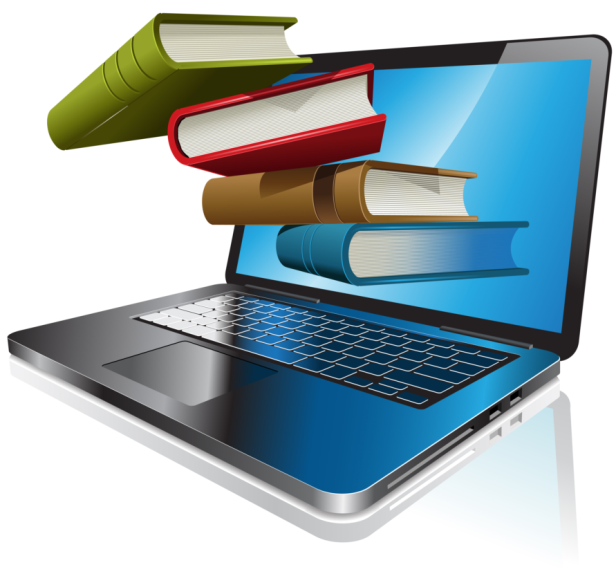 Маша показывает Елене Вячеславовне как можно вести свой блог и размещать в нем интересные новинки в мире литературы, знаменательные даты и биографии писателей.